Проактивный поиск клиентов, или пособие по выживанию в кризис
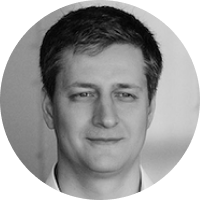 Vitaly Chevela
Product Manager
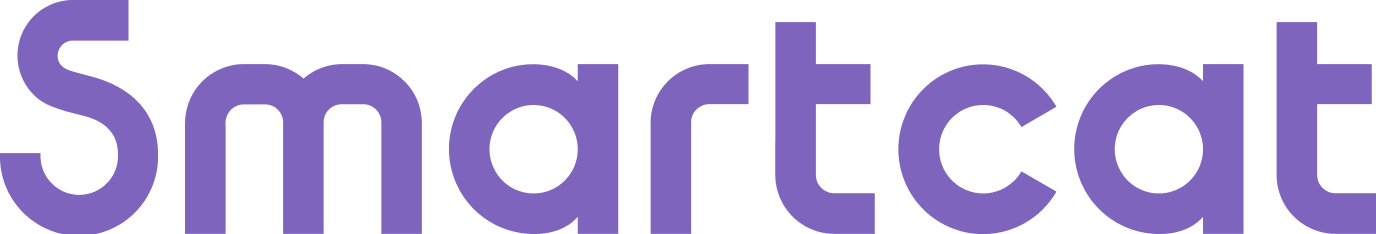 Привлекаем клиентов предлагая услуги локализации
Почему локализация?
одно из самых развивающихся направлений
низкая конкуренция
вы поднимете свое агентство на новый уровень  
Как то делать?
Блог посты, платная реклама
и самое главное использовать технологии, о которых мы расскажем дальше
[Speaker Notes: Вводный слайд про то клиентов можно привлечь через предложение услуг локализации сайтов.
Если услугу по локализации сайтов предлагает переводческая компания -> убиваем 3х зайцев сразу, т.к. клиент уверен:
что контент будет качественно переведен в переводческой компании
бюро переводов работает именно в этой области, знает данную терминологию
LSP разбирается в локализации сайта, значит, не обязательно нужно обращаться к разработчикам]
Почему компании не локализуют сайты?
Причина 1. 
Они не понимают зачем это нужно?
Решение - убедить их что это необходимо
40% не купят продукт на сайте, который не на их родном языке исследование CSA
76% выберут из двух одинковых продуктов покупку на там сайте, котрый локализован на их родной язык
41% не купят продукт если инструкции не на их родном языке
Исследование CSA - “Can’t Read - Won’t buy”, July 2020
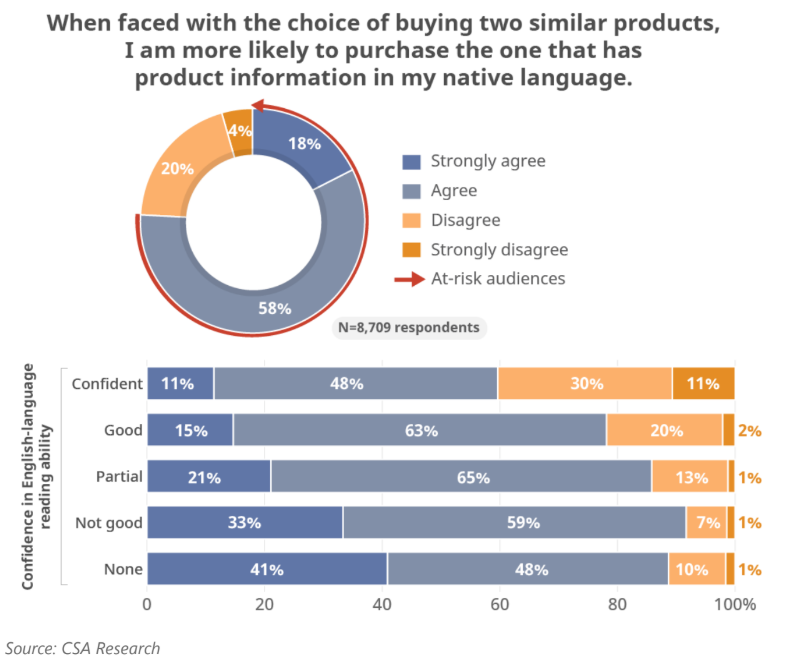 Почему компании не локализуют сайты?
Они понимают, что это нужно, но:
не знают как
не имеют ресурсов
нет времени
Решение - Просчет сайта с помощью Smartcat 
Как это работает?
вы указываете url
Smartcat анализирует сайт и соберет весь контент всех страниц
Smartcat выдаст статистику кол-во слов, символов, повторений
[Speaker Notes: Клиентов на локализацию сайта можно искать и проактивно. Большинство компаний мечтают локализовать свой сайт, но не предпринимают никаких действий для этого. А выйти на новые рынки хотят все. Но есть проблема с просчетом сайтов. Вручную это долго, а конверсия с таких предложений минимальная.
Что делаем: в Smartcat появилась возможность просчитать контент на сайте (при этом ничего не устанавливая на сайт, все в автоматическом режиме, только указав его урл). Smartcat зайдет на сайт, найдет все страницы, составит карту сайта и соберет весь контент со всех страниц, а по итогам выдаст статистику: кол-во слов, символов, повторений и т.д.
Более того, исходя из этого можно сформировать КП клиенту также не выходя из Smartcat.
Понятно, что из 100 сделанных предложений конверсия в согласие будет небольшая, 2-3%. Но если почти все делается автоматически - почему нет? Сайты, как правило, довольно объемны и контента на них много. + обновления, блоги, новости - постоянный источник новых заказов.]
Как сделать просчет сайта
Пара картинок/ слайдов
Как сделать квоту (КП) клиенту из Smartcat
Пара картинок/ слайдов как подготовить квоту на основании просчета
Просчитали сайт, что дальше?
Предлагаем текущим клиентам
Отбираем потенциальных клиентов по отрасли вашей специализации и готовим КП. 
Предлагаем Иностранным компаниям для входа на российский рынок. 
Бонус! Вы получите не только клиента на локализацию сайта, но и на весь остальной спектр лингвистических услуг.
[Speaker Notes: 1. Клиенты: в любом бюро переводов есть несколько сотен (тысяч) клиентов, которые уже работают с вами, либо обращались ранее. Это лояльные клиенты, которые уже пользовались вашими услугами. Конверсия в таких продажах в разы выше, чем продавать совсем холодным.
2. Специализация: услугу по локализации можно предлагать клиентам в холодную из своей отрасли (производство, реклама, юр.услуги и т.д.), просто найдя список сайтов компаний из конкретной сферы и делая им предложения.
Если услугу по локализации сайтов предлагает переводческая компания -> убиваем 3х зайцев сразу, т.к. клиент уверен:
что контент будет качественно переведен в переводческой компании
бюро переводов работает именно в этой области, знает данную терминологию
LSP разбирается в локализации сайта, значит, не обязательно нужно обращаться к разработчикам]
Что важно при подготовке предложения? Спойлер! Оно должно быть гибкое
Вариант 1. качественный перевод сайта полностью (со всеми стадиями: перевод, редакция, корректура, QA, внедрение и др)
Вариант 2. качественный перевод 20% контента, остальное МТ + пост-редакция (основные услуги и страницы переводятся идеально, остальной технический контент, либо малопосещаемые переводится дешевле и быстрее, а по мере увеличения его популярности отправляется на качественный перевод)
Вариант 3. качественный перевод 5% контента (исследование CSA), остальное МТ для тестирование нового рынка, что подойдет под любой бюджет.
[Speaker Notes: 3. Иностранным компаниям для входа на российский рынок. Таким образом можно получить не только клиента на локализацию сайта, а еще и на весь остальной спектр лингвистических услуг.
При этом важно:
Подготовить не простое КП с 1 вариантом, а гибкое предложение, например:
качественный перевод сайта полностью (со всеми стадиями: перевод, редакция, корректура, QA, внедрение и др)
качественный перевод 20% контента, остальное МТ + пост-редакция (основные услуги и страницы переводятся идеально, остальной технический контент, либо малопосещаемые переводится дешевле и быстрее, а по мере увеличения его популярности отправляется на качественный перевод)
качественный перевод 5% контента, остальное МТ для тестирование нового рынка, что подойдет под любой бюджет. А вообще исследование CSA как раз и говорит о том, что часто достаточно перевести не более 5% для того, чтобы выйти на новый рынок и там тебя поняли. Переводить больше часто не рационально, по крайней мере сразу.]
Где взять клиентов на Continuous localization?
Компании, которые используют такие технологии как: Wordpress, Drupal, Bitrix
Коннекторы
[Speaker Notes: Компани могут даже не знать о существовании готовых коннекторов,]
И это еще не все возможности для Continuous localization..
Translation Proxy
API
Интересно узнать больше? 
👇
Напишите мне: v.chevela@smartcat.ai
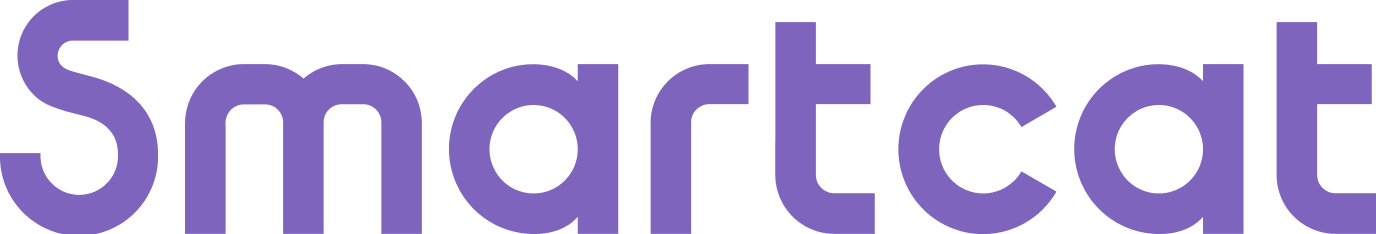